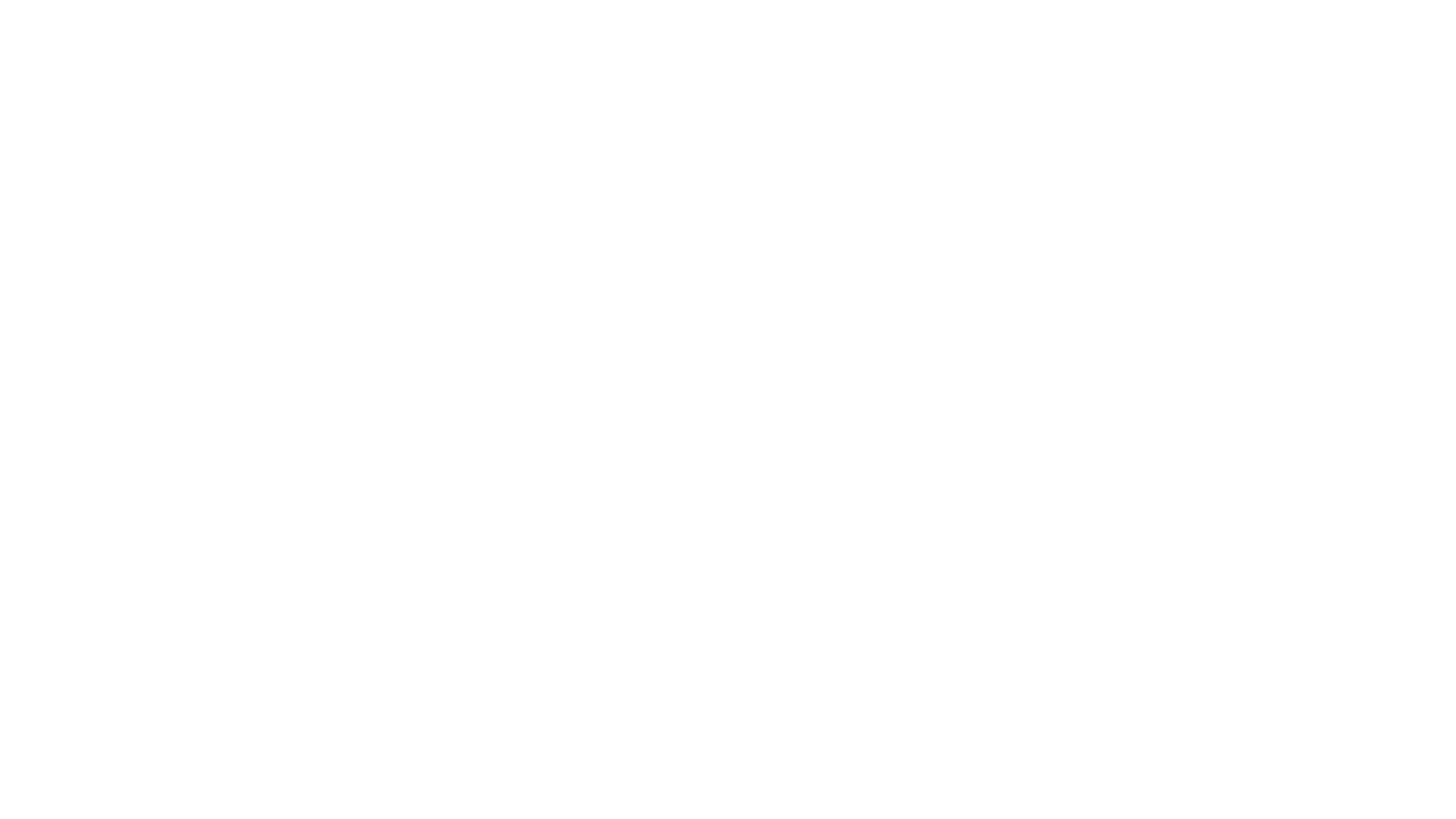 ΕΡΕΥΝΑ ΓΙΑ ΤΗΝ ΑΠΟΤΥΠΩΣΗ ΤΩΝ ΣΥΝΕΠΕΙΩΝ ΤΗΣ ΝΟΣΟΥ COVID-19 ΣΤΙΣ ΕΠΙΧΕΙΡΗΣΕΙΣ ΤΗΣ Π.Ε. ΞΑΝΘΗΣ
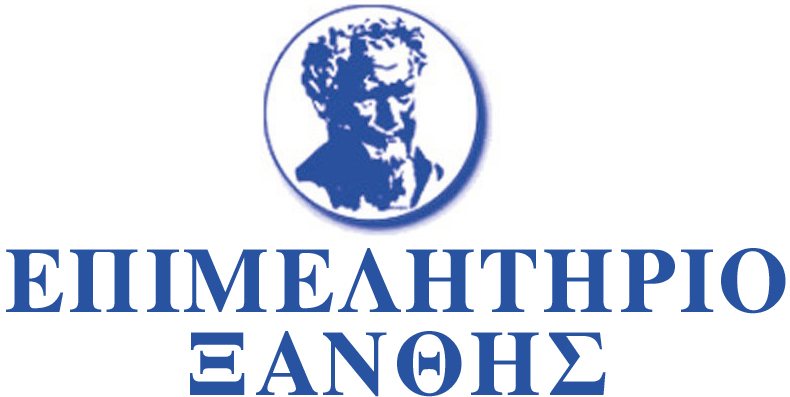 Ταυτότητα Έρευνας
Μέγεθος Δείγματος			105 επιχειρήσεις – μέλη του 								Επιμελητηρίου Ξάνθης, όλων 							των κλάδων

Περίοδος δειγματοληψίας 		10 έως 26 Μαρτίου 2021

Μέθοδος δειγματοληψίας		Online ηλεκτρονικό 									ερωτηματολόγιο
1. Έχετε υποστεί οικονομική ζημιά στην επιχείρηση σας στο διάστημα από την εμφάνιση της πανδημίας μέχρι σήμερα;
2. Η Π.Ε. Ξάνθης από την αρχή της πανδημίας και για μεγάλο χρονικό διάστημα κατέγραφε υψηλό αριθμό κρουσμάτων και ανήκε στις περιοχές υψηλού κινδύνου. Πόσο πιστεύετε ότι τα «σκληρά» και μεγάλης διάρκειας lockdown επηρέασαν τις καταναλωτικές συνήθειες των κατοίκων της περιοχής και επιβάρυναν την ζημιά που έχετε υποστεί;
3. Πόσο θεωρείτε ότι σας βοήθησαν τα μέτρα στήριξης επιχειρήσεων και εργαζομένων από την αρχή της πανδημίας μέχρι και τα πρόσφατα, λόγω του lockdown;
4. Ποια εργαλεία έχετε αξιοποιήσει κατά τη διάρκεια της πανδημίας;
5. Χρησιμοποιήσατε το εργαλείο της επιστρεπτέας προκαταβολής;
6. Το ποσό της επιστρεπτέας προκαταβολής που λάβατε ήταν επαρκές για να καλύψει τις ανάγκες σας;
7. Θεωρείτε ότι τα μέτρα στήριξης των επιχειρήσεων είναι επαρκή για τις μικρές επιχειρήσεις και τους αυτοαπασχολούμενους;
8. Σε ποιο κλάδο της οικονομίας ανήκετε;
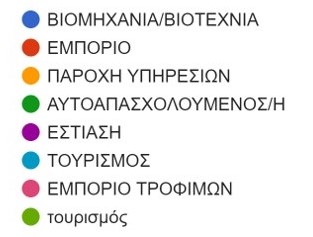 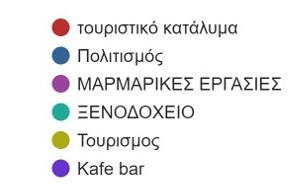 9. Θεωρείτε ότι τα μέτρα στήριξης των επιχειρήσεων του κλάδου σας ήταν/είναι επαρκή;
10. Πόσο αισιόδοξος/η είστε για την πορεία της Ελληνικής Οικονομίας;
11. Πόσο αισιόδοξος/η είστε για την πορεία της δικής σας επιχείρησης;
12. Πόσο πιστεύετε ότι θα κρατήσει η οικονομική κρίση λόγω κορωνοϊού;
13. Πόσο πιθανό θεωρείτε να αναγκασθείτε να κλείσετε την επιχείρησή σας;
14. Έχετε ανοικτό στεγαστικό ή επιχειρηματικό δάνειο που δεν ικανοποιείτε;
15. Έχετε ανοικτές σημαντικές οφειλές σε Εφορία, Τράπεζες, ΕΦΚΑ και αλλού που δεν μπορείτε να ικανοποιήσετε;
16. Θεωρείτε ότι θα ανταποκριθείτε στις σωρευμένες οφειλές (π.χ. ασφαλιστικά ταμεία, τράπεζες, φορολογικές οφειλές, λειτουργικές δαπάνες) με το πέρας της πανδημικής κρίσης;
17. Συμφωνείτε με την πρόταση διαγραφής τουλάχιστον μέρους των υποχρεώσεων σας προς την εφορία και τα ασφαλιστικά ταμεία;
18. Συμφωνείτε με την πρόταση για μείωση των ασφαλιστικών εισφορών κατά 50% και για όσο θα διαρκέσει η κρίση;
19. Θεωρείτε ότι θα αναγκαστείτε να προβείτε σε απολύσεις το επόμενο διάστημα;
20. Πιστεύετε ότι οι Τράπεζες βοηθούν ικανοποιητικά με δάνεια για κεφάλαια κίνησης με λιγότερη γραφειοκρατία και πιο συμφέροντες όρους;
21. Πόσο δίκαιη θεωρείτε ότι είναι η απόφαση της Κυβέρνησης να ενισχύσει με μη επιστρεπτέα επιχορήγηση 3000€ τις επιχειρήσεις λιανικού και 1000€ αντίστοιχα για κάθε εργαζόμενο των παραπάνω επιχειρήσεων, σε περιοχές που την περίοδο των Εορτών δεν λειτούργησαν ούτε με την μέθοδο του click away λόγω αυξημένων κρουσμάτων όπως είναι π.χ. η Δυτική Αττική, Ελευσίνα κ.α., εξαιρώντας την Π.Ε. Ξάνθης;